Муниципальное автономное дошкольное образовательное учреждениецентр развития ребенка - детский сад №85 г. ТомскаОбластной конкурс-смотр  «Лучший уголок по обучению правилам безопасного поведения на дорогах»
Воспитатели младшей группы «Рябинка»
 Чикаткова А.А.
Малютина Д.В.
Хотим представить всем для обозрения 
Наш уголок по правилам дорожного движения!
Чтоб аварий избегать
Надо строго соблюдать
И нормы поведения.
Правила движения
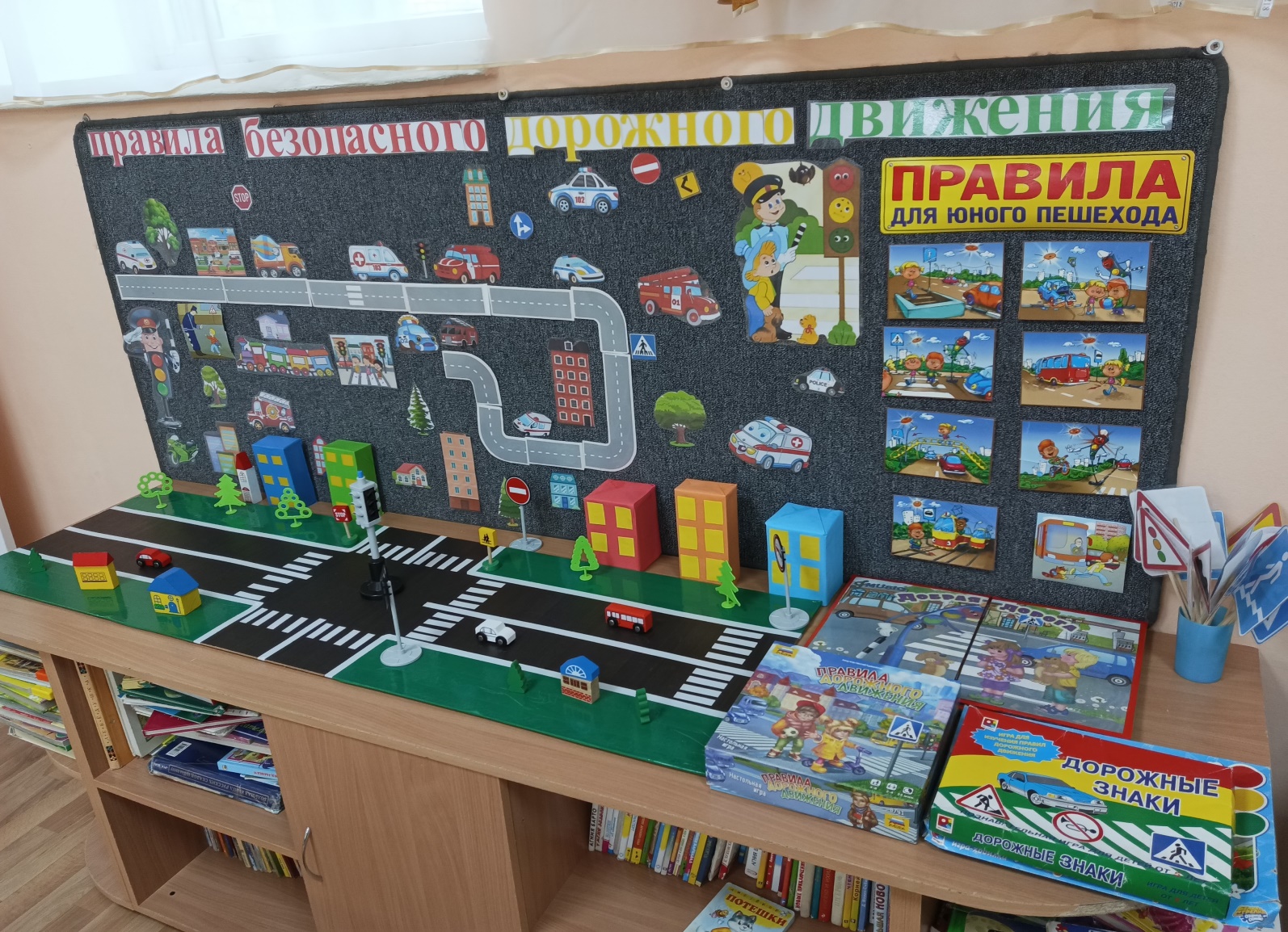 Знакомство дошкольников с правилами дорожного движения и воспитание безопасного поведения у детей – одна из важнейших задач дошкольного учреждения.
Для реализации этой задачи в нашей группе создан уголок по обучению детей правилам дорожного движения.
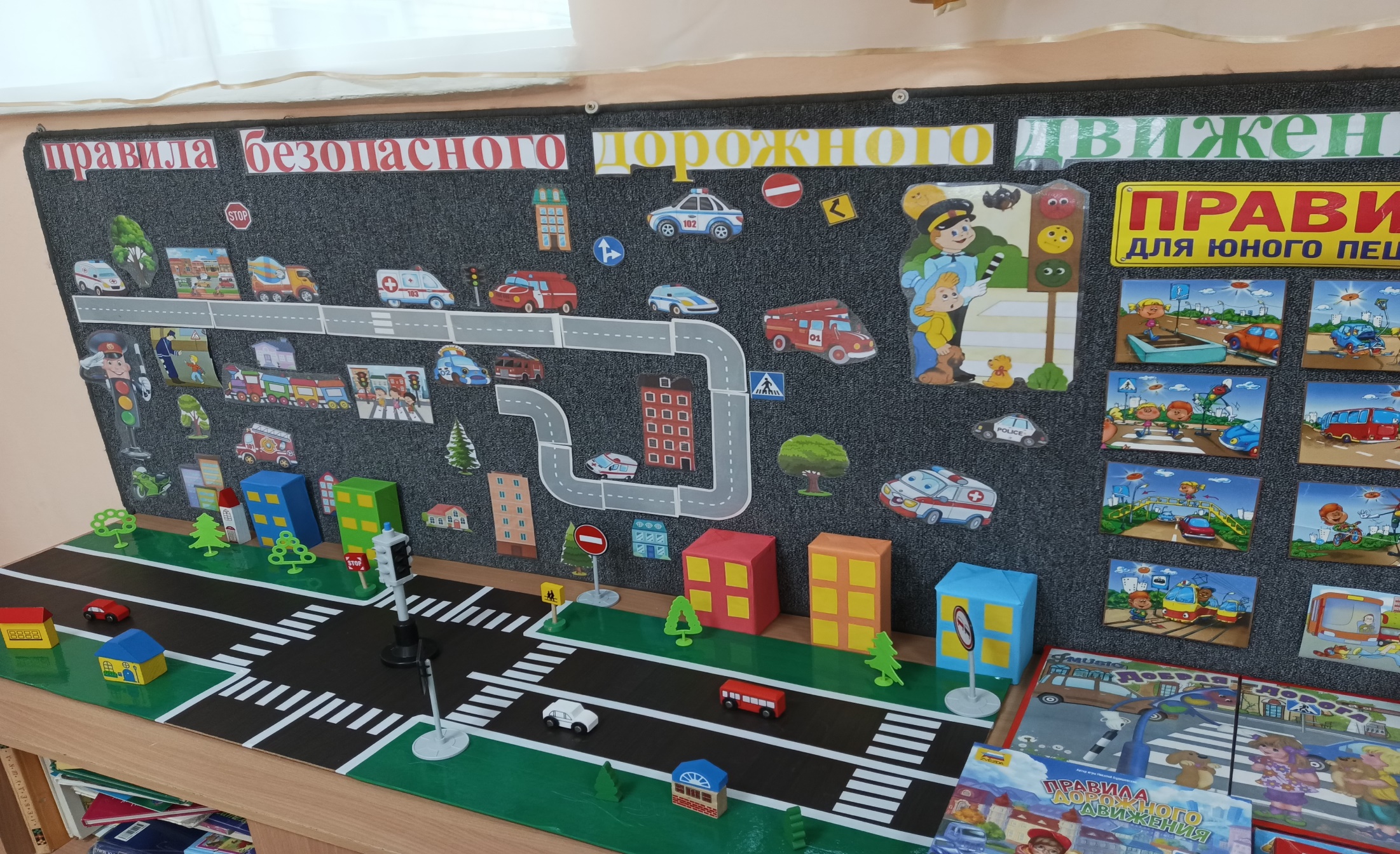 Уголок дорожного движения содержит: 
– настольный макет перекрёстка, с помощью которого ребята отрабатывают навыки безопасного перехода проезжей части на перекрёстке. Этот макет со съёмными предметами, что позволяет детям самим моделировать улицу, имеются мелкие знаки на подставках, для работы с макетом
Уголок яркий, красочный, доступен детям и вызывает у них интерес к самостоятельной деятельности по изучению правил дорожного движения.
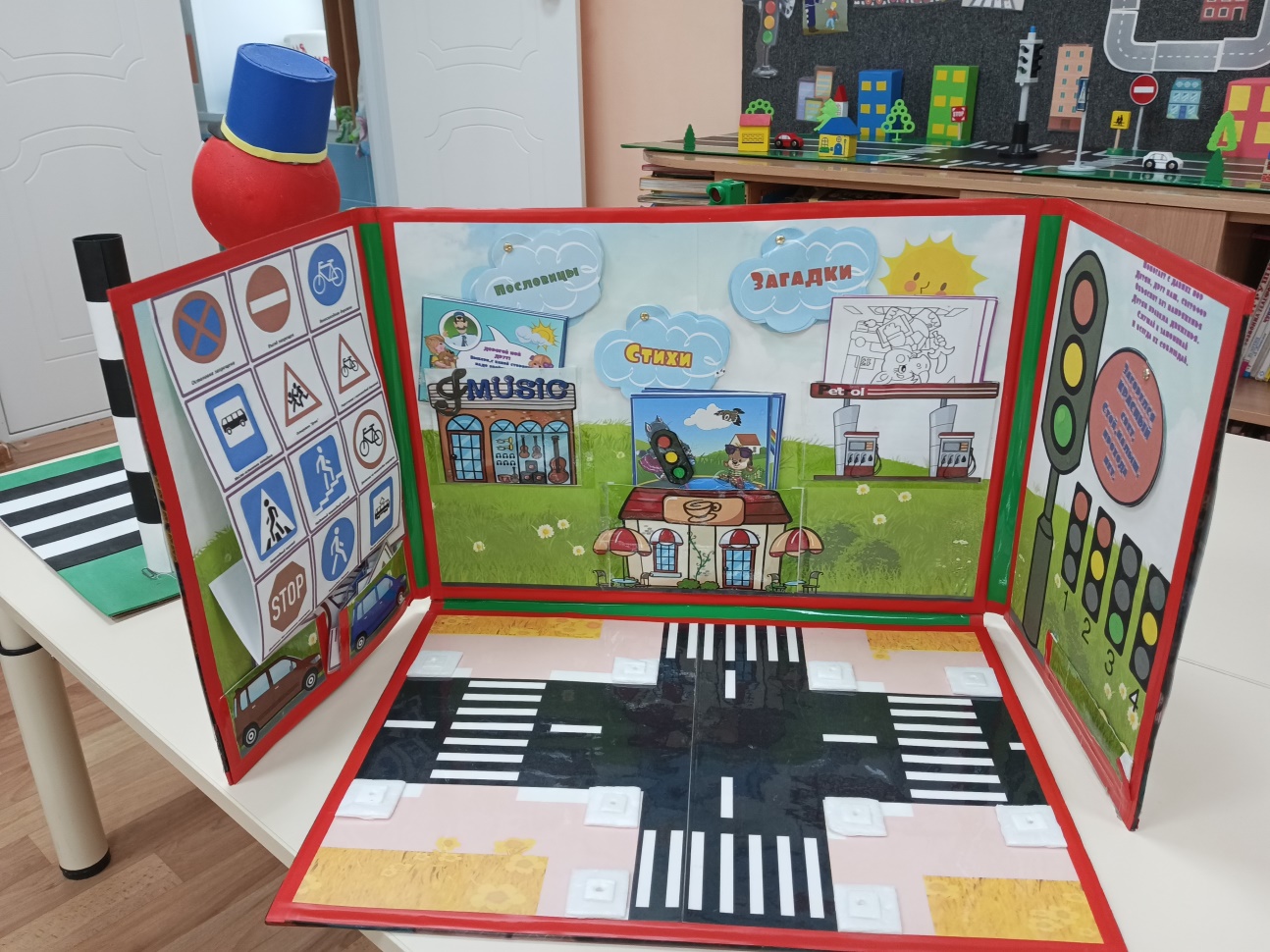 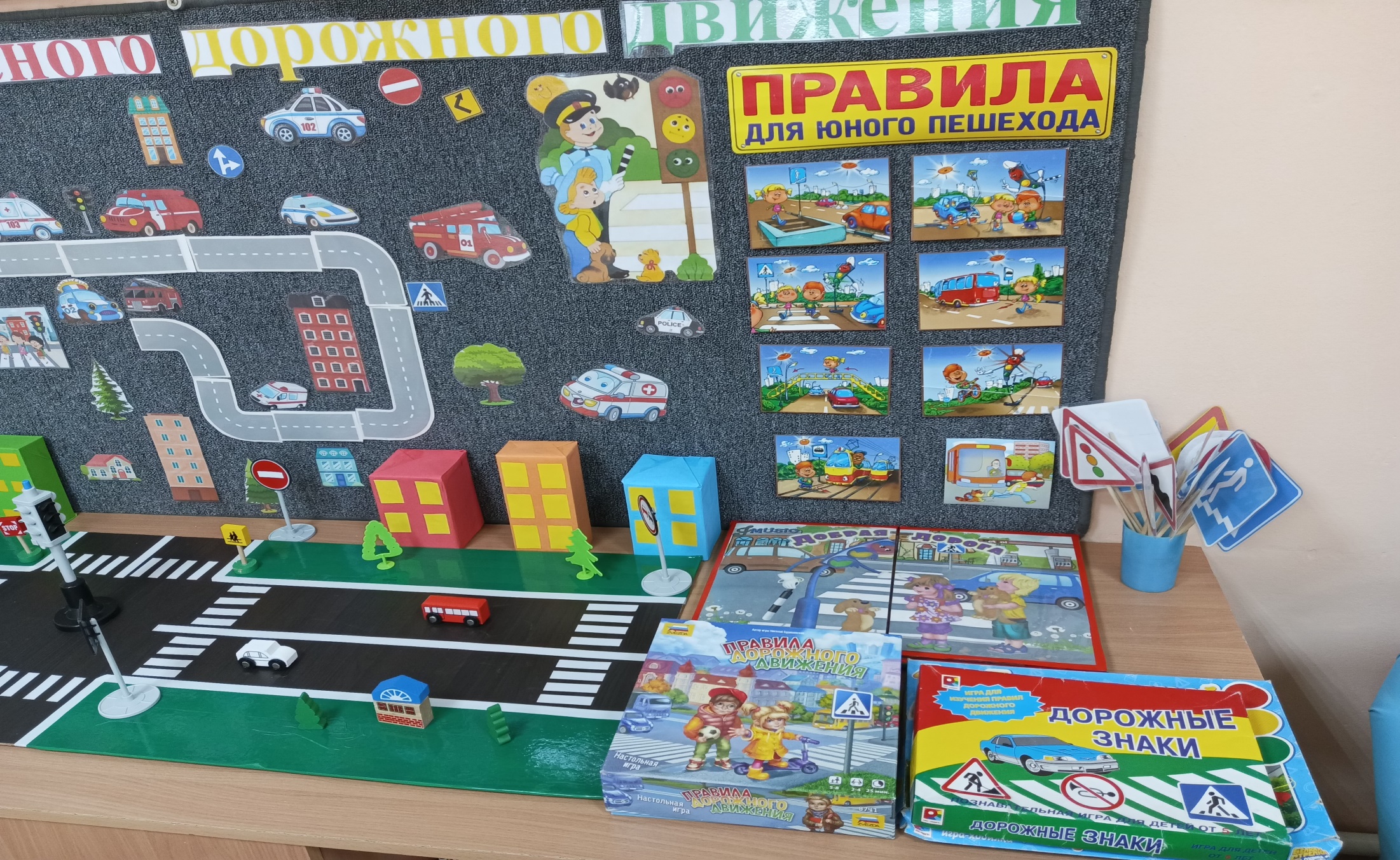 В группе имеется: - большое разнообразие дидактических игр: «Ассоциации по правилам дорожного движения», «Внимание дорога», и др.
настольно-печатных: «Азбука пешехода» «Это надо знать», «Дети и дорога», «Учим дорожные знаки», и др.
Лэпбук: «Правила дорожного движения»
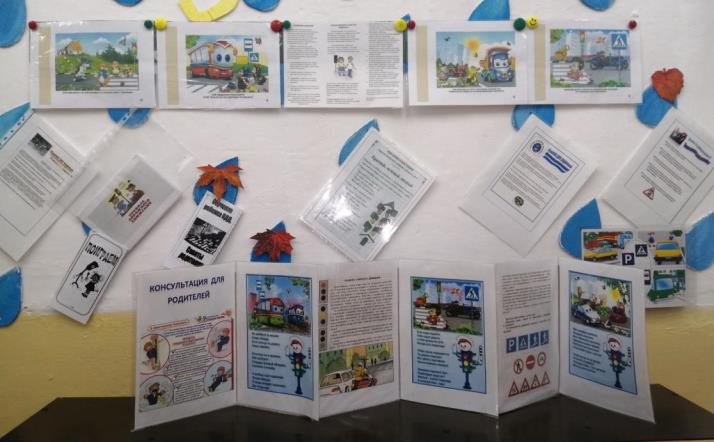 В группе имеются информационные стенды для родителей, где размешены:
- рекомендации и советы родителям по вопросам обучения детей безопасному поведению на дороге
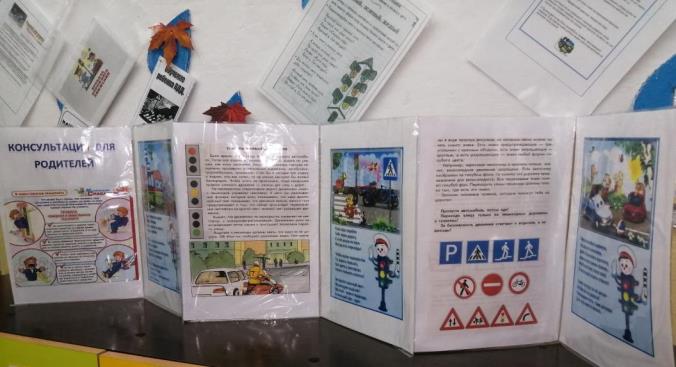 Спасибо за внимание